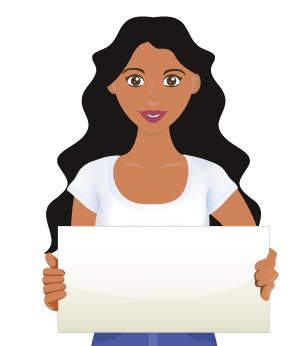 CONTROL SOCIAL
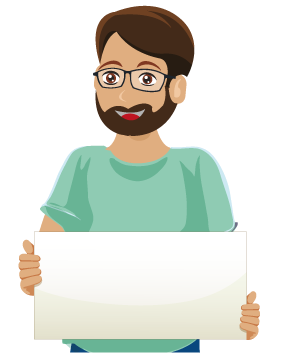 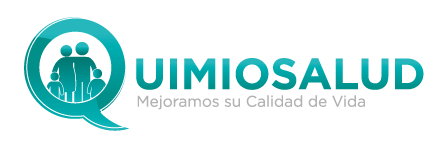 ¿QUÉ ES CONTROL SOCIAL??
Es el derecho y un deber que tienen todas y todos los ciudadanos, individual o colectivamente, a vigilar y fiscalizar la gestión pública con el fin de acompañar el cumplimiento de los fines del Estado, promover y alcanzar la realización de los derechos y buscar la consolidación de la democracia y la gobernabilidad, teniendo clara la importancia de brindar mecanismos que permitan a los ciudadanos ser participes de la toma de decisiones para bienestar de sus comunidades, y permitiéndoles de esta forma empoderarse de los temas de estado.
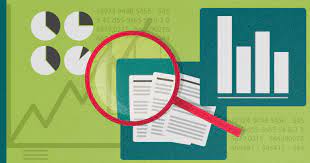 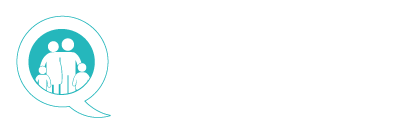 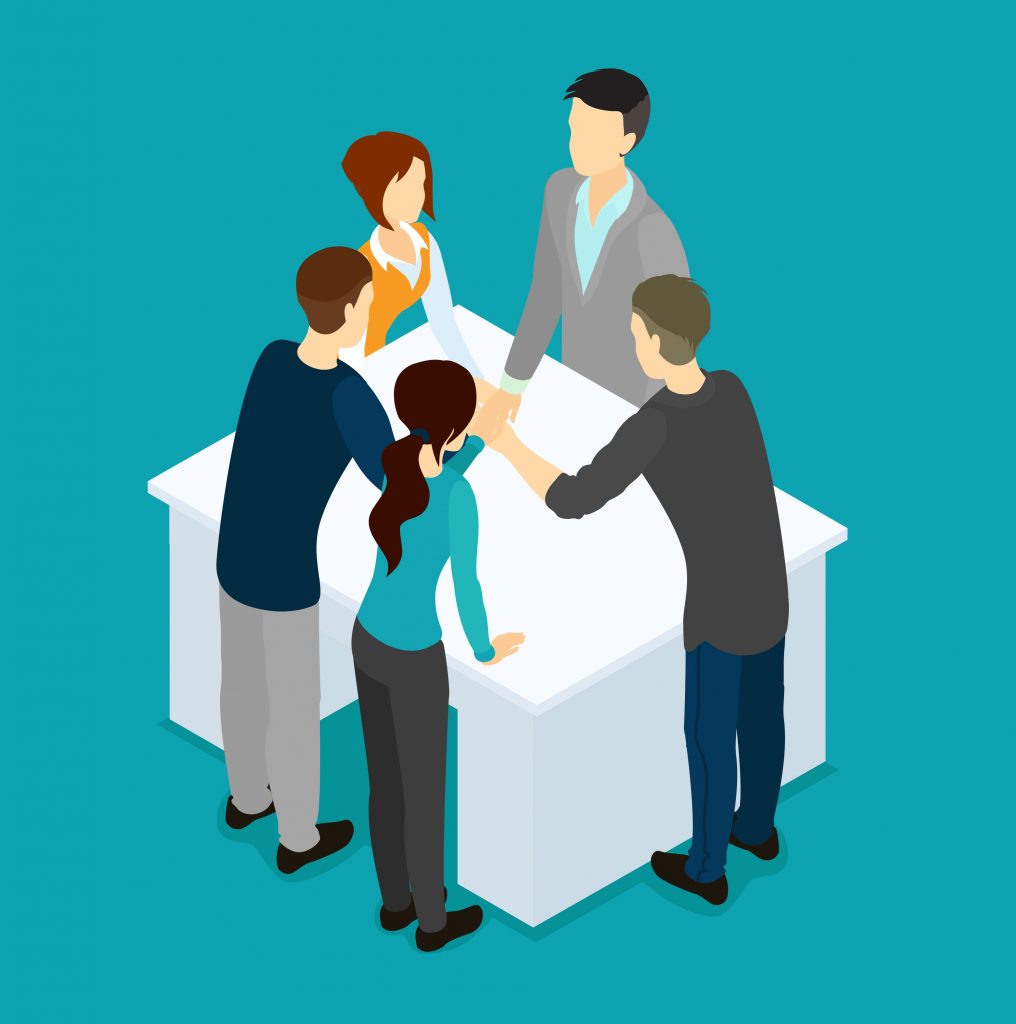 CONTROL SOCIAL
La Dirección ofrece talleres en control social, socialización de la Ley 850 de 2003, conformación de veedurías ciudadanas, ejercicios frente al uso de los mecanismos jurídicos para ejercer control social, la importancia del control social en la Ley 1757 de 2015 de participación ciudadana, fortalecimiento de las organizaciones sociales que lleven a cabo el ejercicio del control social.
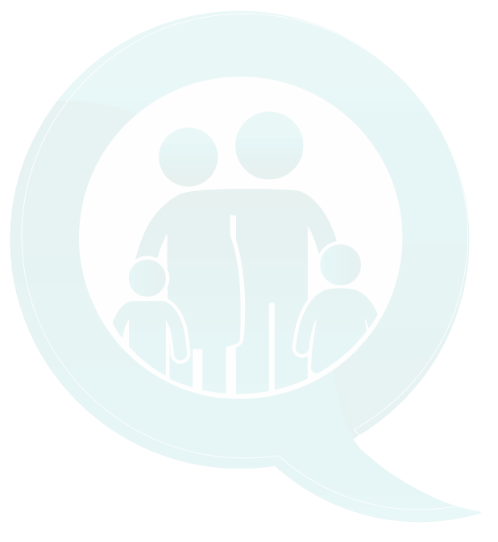 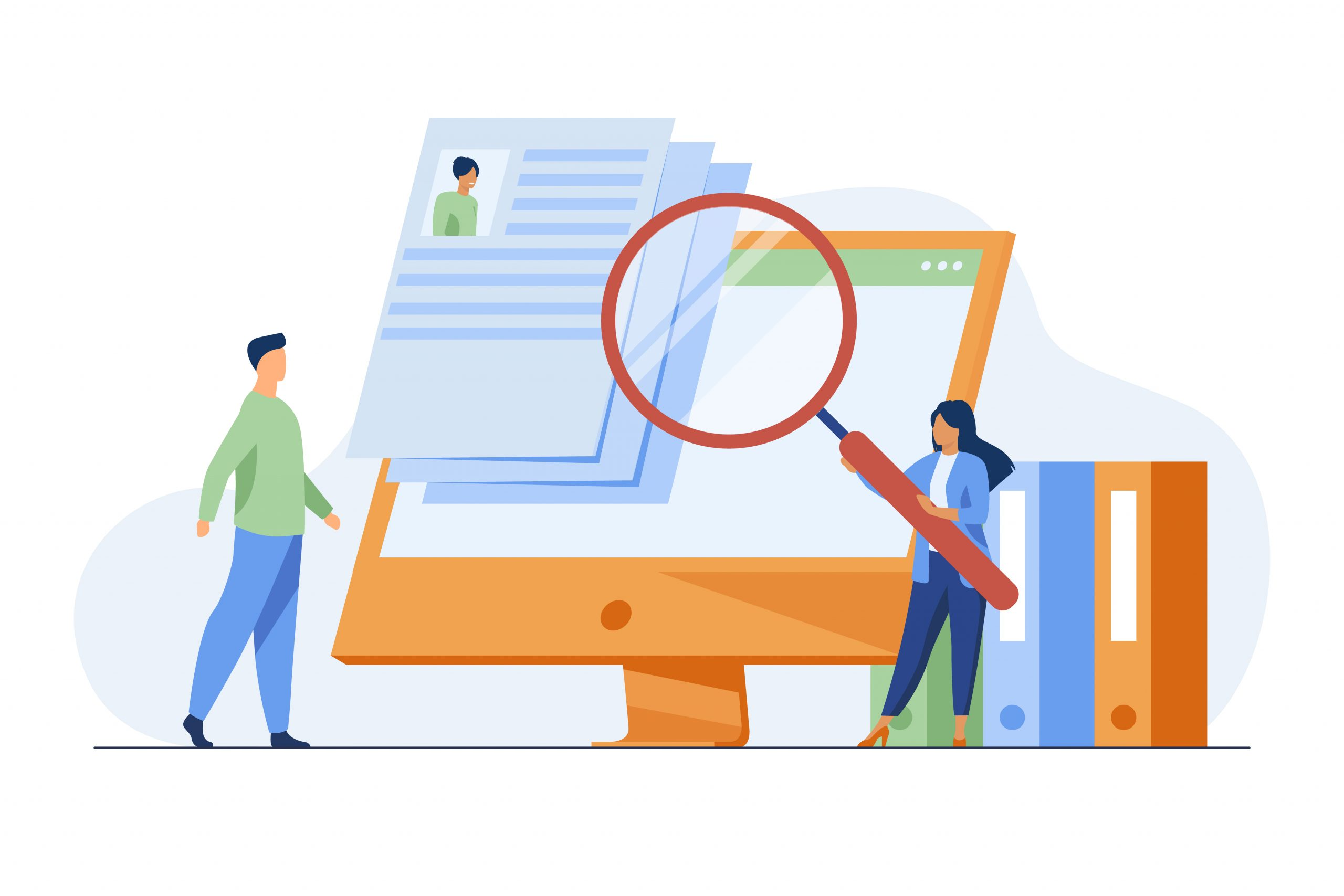 Las diferentes modalidades de acuerdo al art 63 de la Ley 1757 de 2015 de hacer control social son:
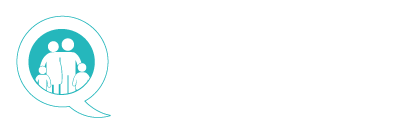 QuimioSalud| Agencia Santa-Marta
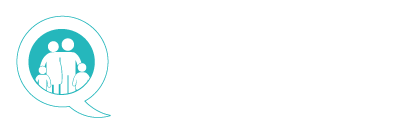 CONTROL SOCIAL
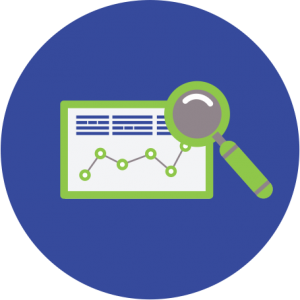 El control social busca a través de la vigilancia de la gestión pública, velar por la correcta inversión de los recursos públicos y garantizar la correcta gestión del servicio a la comunidad a través de la participación activa de los ciudadanos a lo largo del territorio nacional.
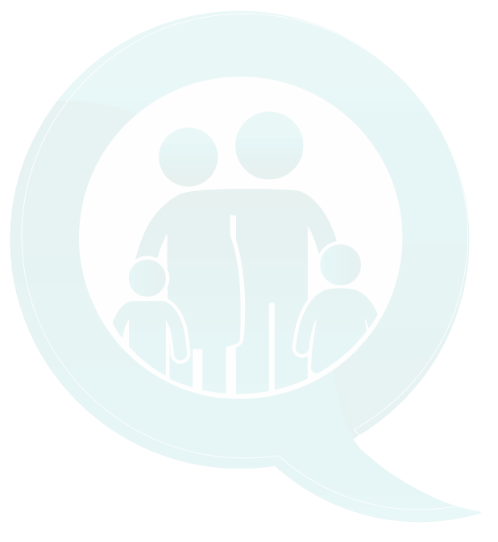 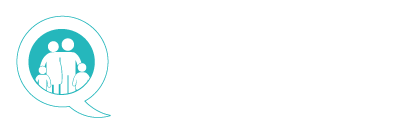 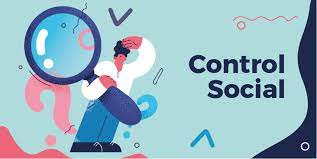 El Control social es la piedra angular de la participación ciudadana, y a través de este, se busca que la comunicación entre la ciudadanía y las instituciones sea constante y activa permitiendo así que el control social sea visto como el proceso fundamental de acompañamiento, garantía y transparencia en la lucha contra la corrupción. De igual forma, busca conseguir que las instituciones vean a los veedores como aliados directos en el cumplimiento de los objetivos de un Estado social de derecho igualitario y participativo.
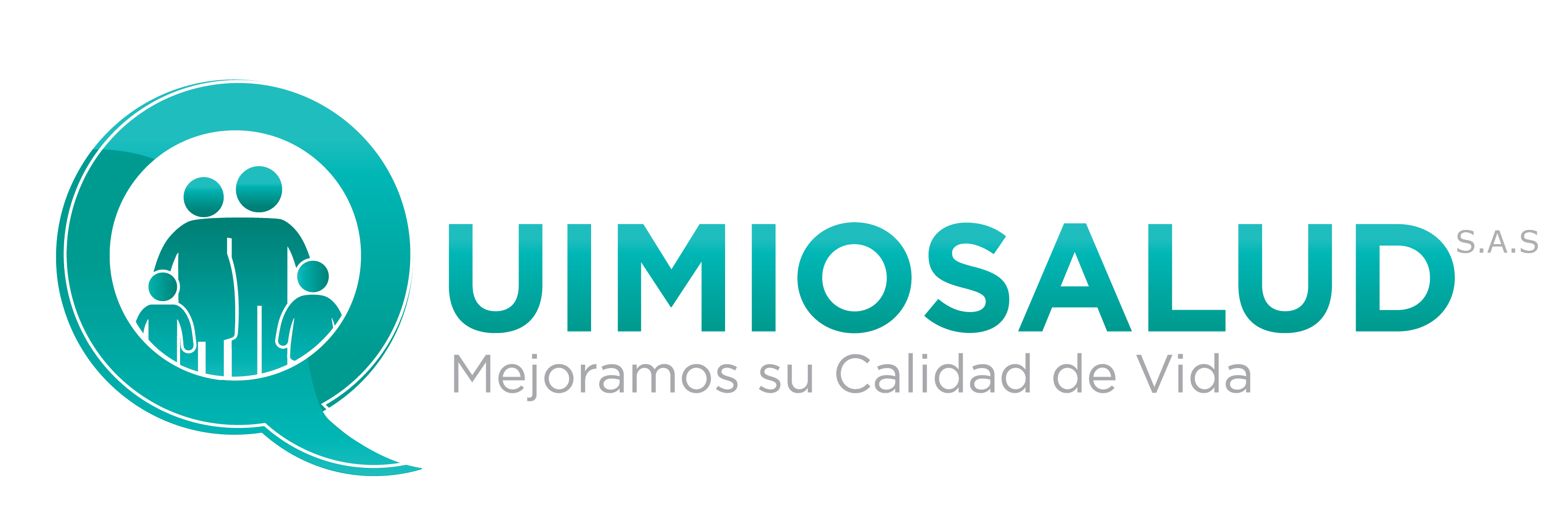